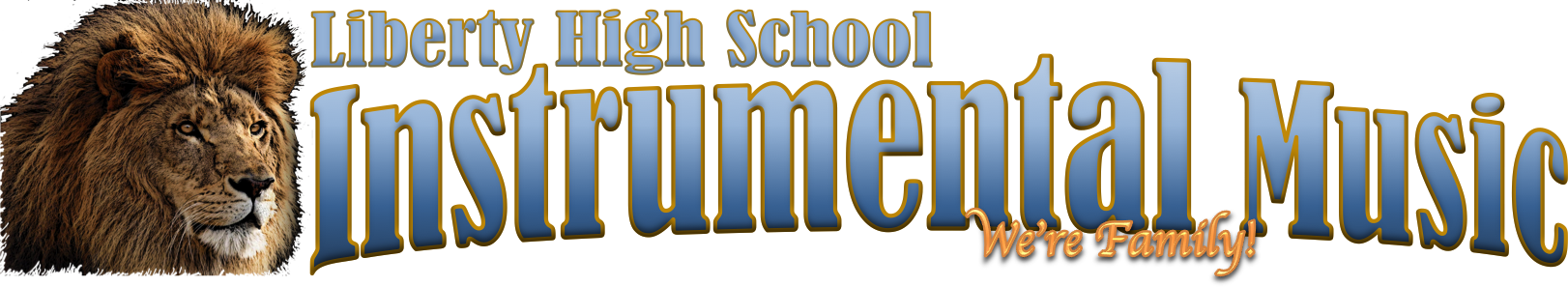 An Enduring Tradition of Excellence!
Band Directors
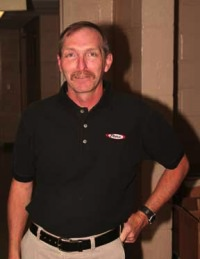 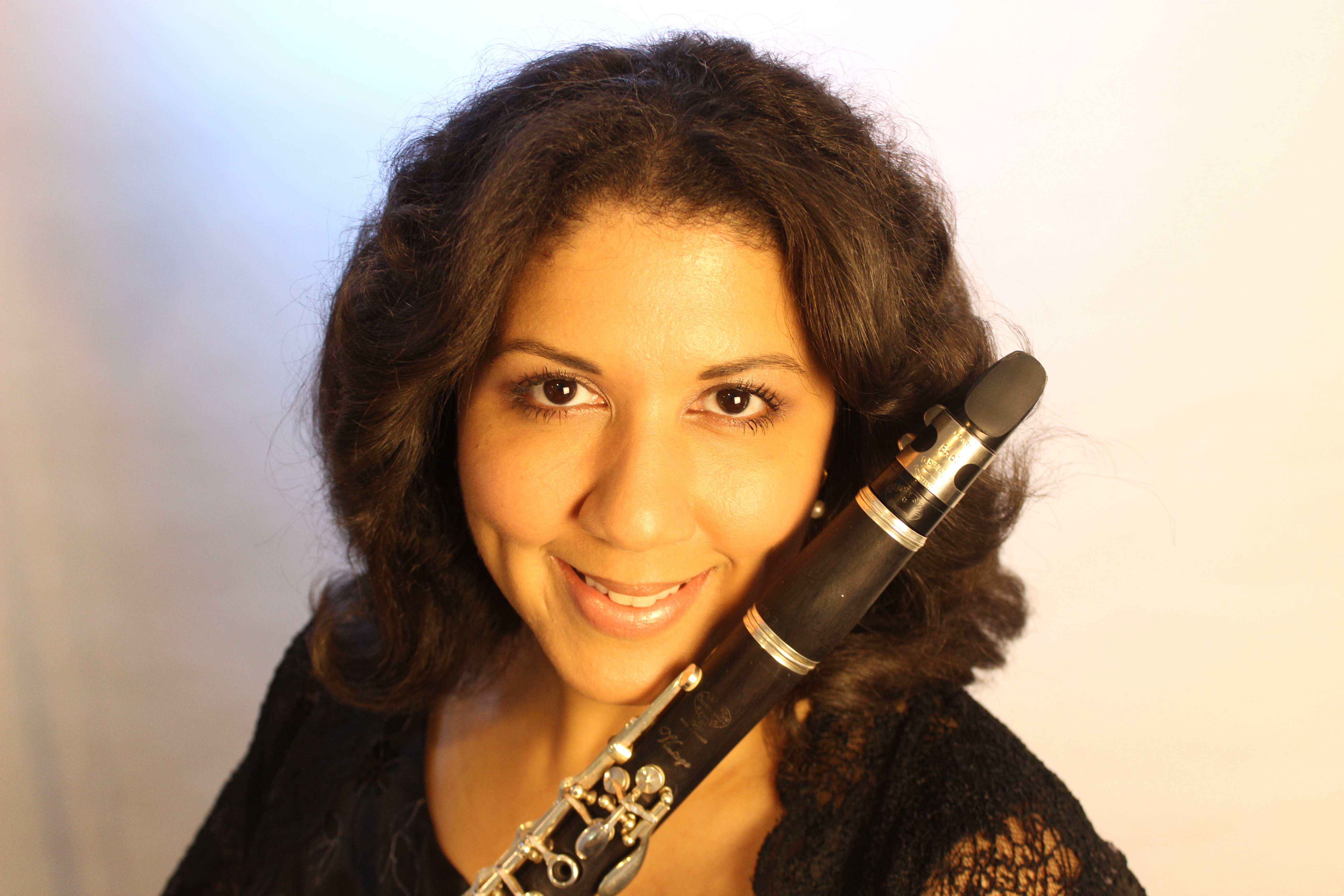 Brandi Jason
Instrumental Music Director
David Fisher
Assistant Band Director
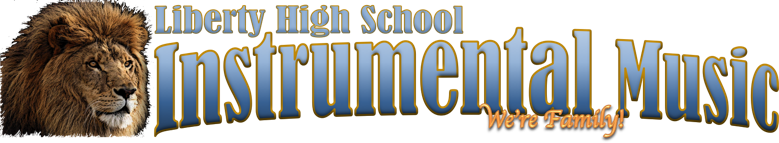 Band Staff
Percussion Staff
Color Guard Staff
Mikayla Rodski, Front Ensemble
Amy DeLoriea, Front Ensemble 
Jordan Brooks, Battery
David Bailer, Battery
Katie Greco, instructor
Samantha Picket, instructor
Aryn Kestel, instructor
Sydney Lehr, instructor
Band Staff
Marching Staff w/ Dave Fisher
Music Staff w/ Brandi Jason
Thomas Vail
Owen Borders
Joshua Alford
TBD
Mission & Purpose
Create a superior product through mastery of skill, pedagogy, musicianship and the development of creative appropriate style. 

Transform students into literate consumers of music from all style periods, cultures and genres, with an aesthetic appreciation for the fine arts.

Build confident, responsible citizens who provide musical service to the school and greater community.

Build relationships in a safe, family-oriented environment that supports individual creativity with opportunities for personal growth.
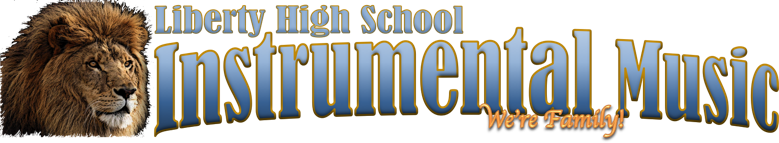 Tournament of Bands (TOB) &Cavalcade of Bands
Competitive circuits with an educational philosophy rooted in precision, mastery and execution of skill.

Closely resembles DCA and DCI competitive (“professional”) drum corps. 

Limited to the U.S. Atlantic Coast with most participants active between the West Virginia and upstate New York.

One regional (multi-state) “chapter championship” for TOB in October  followed by Atlantic Coast Championships at Hershey Stadium in November. Cavalcade Championship at New Oxford High School in PA.
Competitive Marching Band
Creative, original shows that are thought provoking and highly visual.  We hire a team of professionals to write our winds arrangement, percussion arrangement, and drill design.  Nothing is “purchased” from a store.  It is 100% LHS owned and written. 

Our shows are “organically” written:  every student participates 100% of the time with music and drill written with each individual.  This is why a contractual agreement and outstanding attendance is required.  

A simple concept expanded/transformed to include original music, drill design, guard routine, guard costuming, integrated guard equipment and props.  (i.e. bird, Arabia, dolls, bricks, forest) 

A “musical” performed on a football field in 7 minutes and 30 seconds.
Who are we looking for?
Enthusiastic,  outgoing students who think outside the box and challenge themselves in new, creative ways.

Confident, go-getters who are  eager to perform and push the boundaries of their musicianship.

Students who have a friendly attitude an outstanding spirit of teamwork and cooperation.

Students who are committed, driven, disciplined, and persevere through setbacks.

Students who are reasonably athletic and will commit to a healthy lifestyle that will keep them active throughout the season.
The 2023 Season
May “mini band camp” (May 24th and 25th  )

3-week Summer Band Camp (August 7- August 25)- mandatory

1-week post Summer Band Camp

In-school Season (Attendance Policy in place)
Full Band Rehearsals Tuesdays and Thursdays 6-9 pm
Sectionals:  
	Monday- Color Guard, 6-9 pm 
	Wednesday- Horn Line, 2:30-5:00 pm
	Wednesday- Percussion, 6-9 pm
The 2023 Season
Home Games (scheduled Fridays)

Competitions (scheduled Saturdays)

TOB Chapter V (Greater MD) Championships on October 21

Cavalcade Championships on November 4

TOB Atlantic Coast Championships  on November 5

Post Season Field Trip to ORMS (November)
MB Calendar
See handout/attachment
Attendance is Mandatory
Absences for Summer Band Camp must be pre-approved by Ms. Jason.  Please make every effort to re-work vacation plans and appointments around the camp schedule. 

Students are expected to be transparent with all known absences before signing a contract.

5 missed rehearsals attendance policy in effect starting the first day of school. 

It is extremely rare for a student to miss a scheduled competition.

No student may miss Chapter V Championships, Cavalcade Championshps or Atlantic Coast Championships.
The only person who can fill your student’s spot…is YOUR student.
We do not have alternates.

We cannot “bench” students in our activity.

When your student is absent we march “a whole” on the field.

When your student is absent no one plays his/her instrument or spins his/her equipment.

When your student missed rehearsal the group suffers and cannot move forward.

When a student is absent for a performance…we lose points.
Band Fees
Students only pay for personal equipment and uniform needs which can vary greatly between sections.  

Food and transportation fees help offset costs to the Boosters by covering a small percentage of  the overall bill.  

Flexible payment plans.

2023 show shirts and Boosters membership are optional.

May need quad-room occupancy fees/rates for championship weekend.
Band Fees
See Draft Copy
2023 Show:  And The Winner Is
Source music is  Hoedown (Bobby McFerrin/Yoyo Ma); City Slickers (soundtrack excerpts); American Pie (Don McLean)

https://www.youtube.com/watch?v=y5i3nJkQRhQ
https://www.youtube.com/watch?v=Geptc-GkqfjM&list=OLAK5uy_k5rEJmto1BcvtzXibSEVlShxyyr0W0pZM
https://www.youtube.com/watch?v=PRpiBpDy7MQ
Guard/DM Uniform and Flags
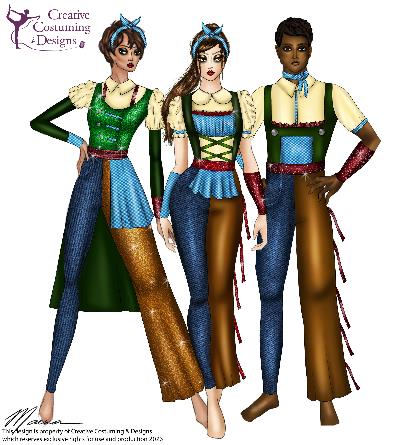 First Take on Band Uniform
Registration due June 5, 2023
Register Online at:  
https://form.jotform.com/231384890170154

Or hardcopy contract due to Ms. Jason/Mr. Chalk before the end of the school year.
LHS Instrumental Music Boosters
We raise money to help with:
Instruments & instrument repair
Sheet music
Food & field trips
Transportation
We support the Music Program!
Volunteers
Pit & props
Chaperones
We are FANS!
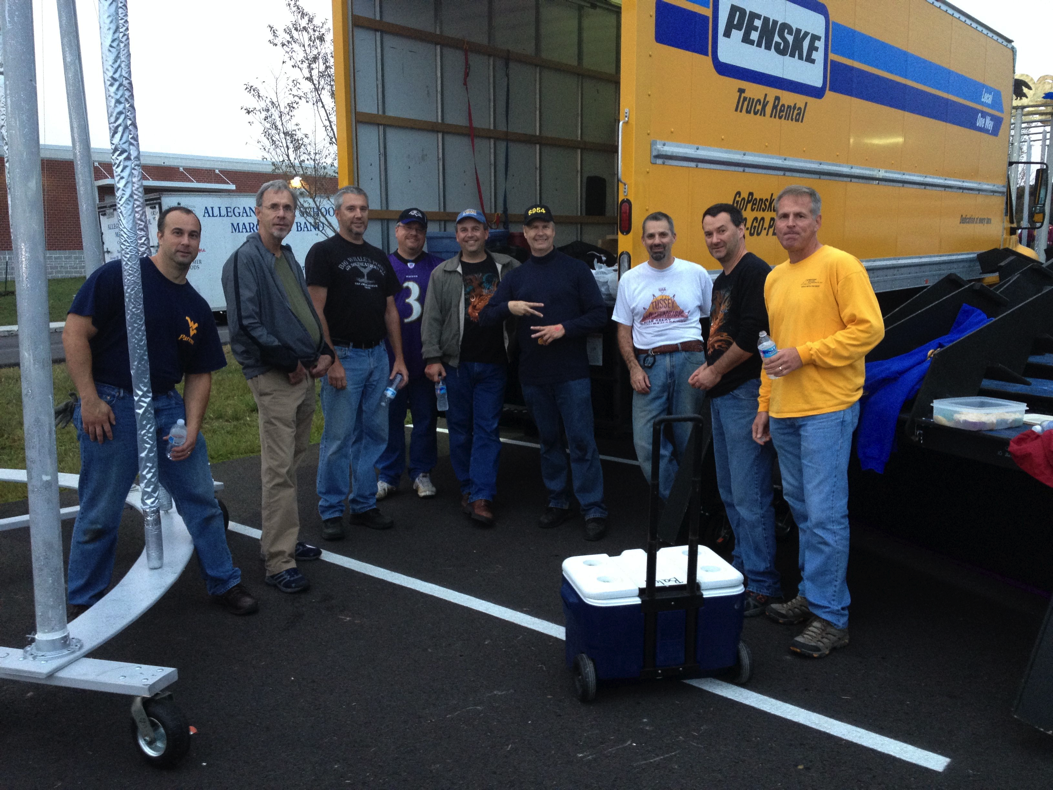 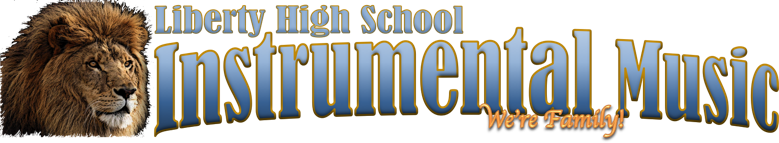 Join a Championship Team!
Ms. Brandi Jason
LHS Instrumental Music
bdjason@carrollk12.org

LHSIMP Web Site!
www.LHSIMP.com
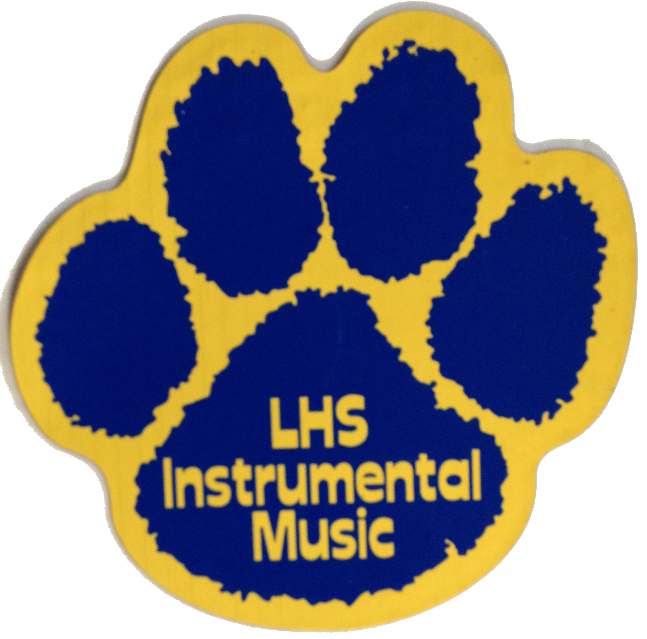 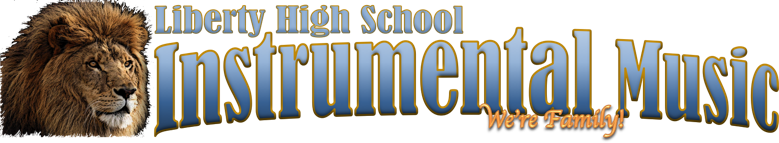